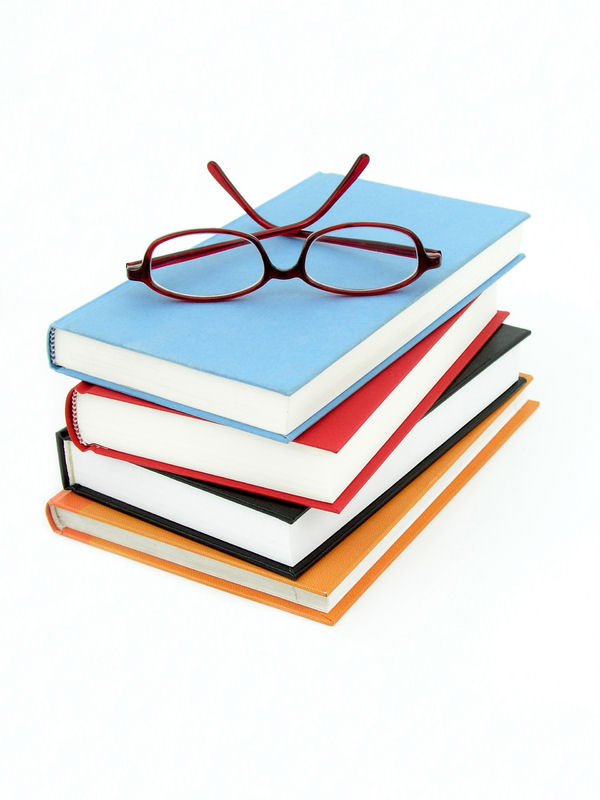 المصطلحات الطبية
المحاضرة 2
Medical terminology  is a specialized language used by health care practitioners
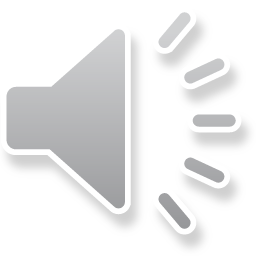 Circulatory system terms
Cardio = heart 
Endocarditis, myocarditis, pericarditis
 Angiography (X-ray of artery) 
Venogram (X-ray of veins), 
phlebitis (inflammation of vein)
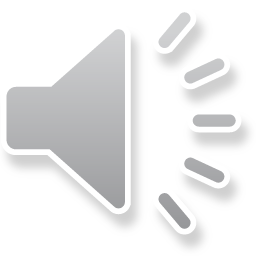 Circulatory System Procedures
Cardiologist - a physician specializing in the cardiovascular system 
Electrocardiogram (ECG) –recording of the electrical activity of the heart. (rest and exercise ECG)
Echocardiography - using ultra sound image of the inside of the heart ;
Cardiac catheterization -  visualization of coronary arteries.
Coronary angioplasty _ dilatation of coronary arteries
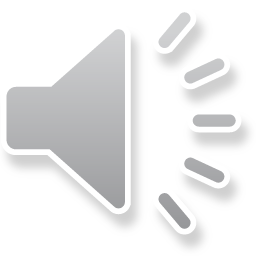 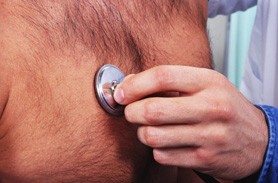 Diseases of CVS

Atherosclerosis-
fat deposition causing narrowing hypertension,stroke , IHD
Angina pectoris-
   pain in the chest increase by stress ,relive by rest & sublingual GTN

2. Myocardial infarction (MI)- 
 Pain prolong not relive due to complete obstraction of coronary artey
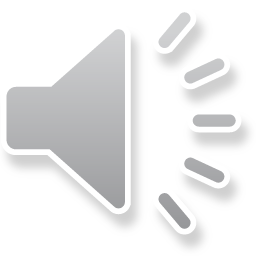 Abnormal Heart rate & Arrhythmia 
 
Bradycardia  : slow rate<60 
tachycardia   : fast rate>100
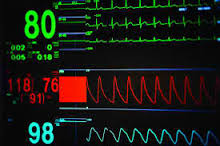 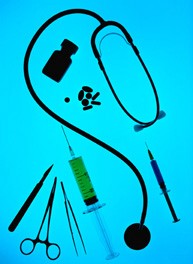 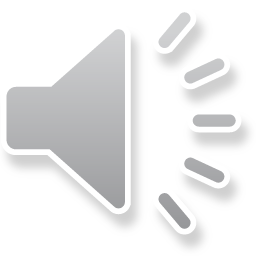 Musculoskeletal System Diseases
Arthritis & arthralgia– swelling and pain
Osteoporosis – bones lose calcium & density and are easily fractured.
Osteomalacia - “rickets,” not enough calcium is deposited in the bones (rubbery).
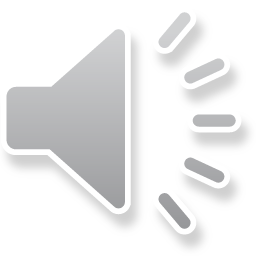 Orthopaedics is a surgeon that treat bone fractures, damaged tendons or ligaments.
Rheumatologist –Physicians that  treat joint diseases medically
Procedures
Arthroscopy - visualize surfaces of bones entering into a joint, find tears & inflammation.
Electromyography - a recording of muscle electrical activity is useful in evaluating causes of paralysis.
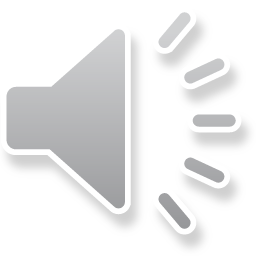 Cancer Terms
oncology (study of tumors)
 oncologist is a cancer specialist
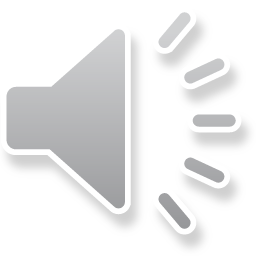 Grading and staging
Grading  I - IV, to describe tissue differentiation. 
well differentiated        mimic the original tissue
poorly differentiated     not  

The stage of the tumor determines if the tumor has invaded surrounding tissue, lymphatics ,metastasized using the letters T, N, M “T” indicates size of tumor; “N” lymph nodes; “M” metastasized 
Imaging (CT, MRI) is also an essential tool. 
Carcinogens are cancer causing agents. Include:
                        radiation, chemicals, drugs , viruses.
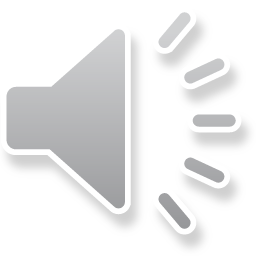 Digestive system terms
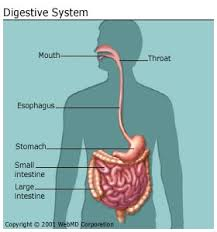 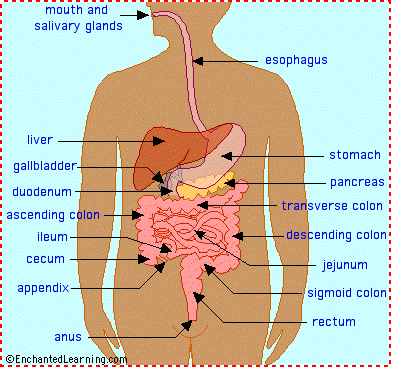 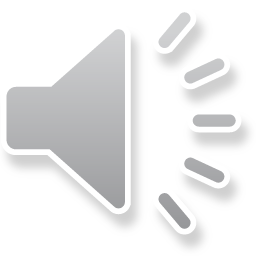 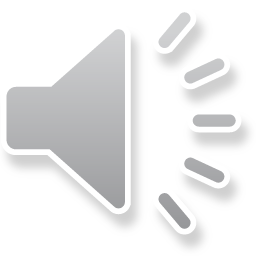 1. Jaundice - Yellowing of the skin and conjunctiva 
    caused by : hemolysis  or   hepatitis or     obstruction of bile duct

2. Gastroesophageal Reflux Disease (GERD) -“heartburn” due to Weakness of the valve between the esophagus and stomach .
3. Dysphagia - Difficulty swallowing. 


4.  Peritonitis - Inflammation of the lining of the abdominal cavity.
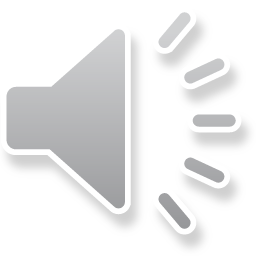 Digestive System Procedures/specialists
Gastroenterologist – a physician specializing in  digestive system 
Endoscopy - visualize the esophagus, stomach ,duodenum and large bowel. 
Ultrasonography  visualize internal organs of abdominal and pelvic organs, such as the pregnant uterus.
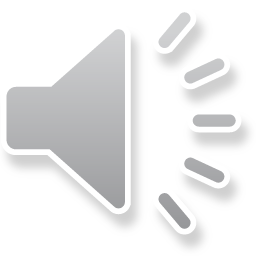 Respiratory system terms
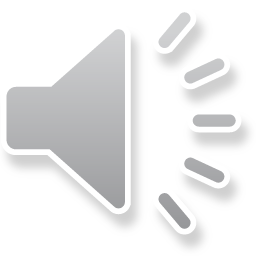 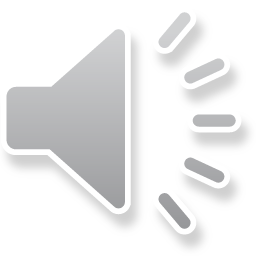 Respiratory System Diseases
Epistaxis -     a nose bleed

(COPD) Chronic Obstructive Pulmonary Disease : 
emphysema, results in progressive destruction of  the lungs (as smokers).
chronic bronchitis 
Bronchial asthma (Narrow + viscid sputum, hypertrophy)

Pulmonary function tests : peak flow meter, Spirometers

Atelectasis - a collapsed lung.
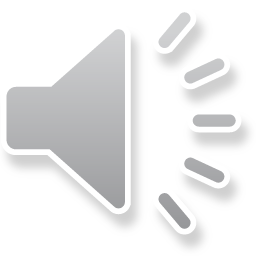 Respiratory System Procedures
Chest X-ray  - image the chest by  AP, Lateral , oblique views
 To assess : Heart size and shape, valves , Pacemaker,
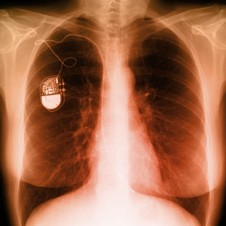 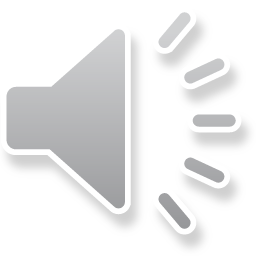 Pulmonary angiography - special X-rays of the vessels of the lungs.
Laryngoscopy - visual examination of the larynx.
Inhalers and Nebulizers : device for broncho-dilatation 
Endotracheal intubation - passing a special air-tube into the trachea so oxygen can be reliably supplied directly to the lungs .
Tracheostomy  direct cut the treachea and put a tube in emergency  with upper airway obst.
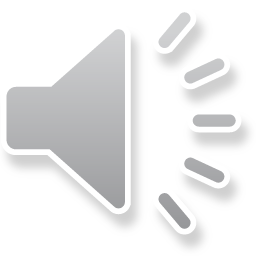 Genital -Urinary system terms
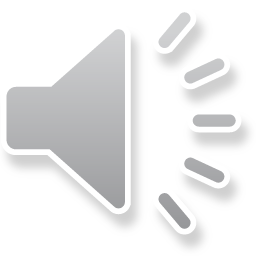 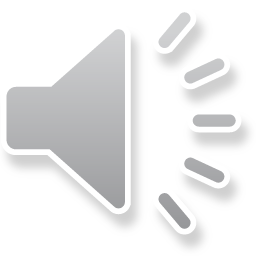 Nephrolith –     a kidney stone.
Incontinence: involuntary release of urine “bedwetting.”
Nephrologist - a physician specializing in kidney diseases.
Cystoscopy : visualize the urinary bladder with a scope
Intravenous pyelogram – special contrast X-rays showing the kidney, ureter and bladder.
Dialysis – a cleansing the blood of waste products in individuals with complete kidney failure
Lithotripsy - Crushing kidney stones with sound waves.
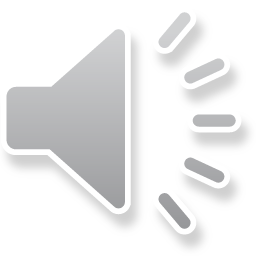 Male Reproductive System Diseases
Varicocele - dilated and twisted veins of the testis.
Benign prostatic hypertrophy (BPH) - swelling of the prostate gland which surrounds the base of the male bladder.
Transurethral resection of the prostate (TURP) - the surgical cure for BPH, to relieve obstruction
Prostate Specific Antigen (PSA) – PSA is a marker for prostate cancer.
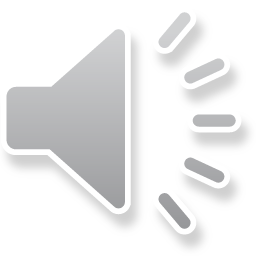 Obstetrician -. A physician specializing in the diagnosis and management of pregnancy and delivering babies.
Gynecologist - a physician specializing in diseases of the female reproductive system and surgery of this area. 
Venereal disease - A sexually transmitted infectious disease
Pelvic inflammatory disease (PID) –inflammation of the vagina, the uterus, and  the uterine tubes 
Dilatation and curettage (D & C) - remove residual tissue remaining in the uterus .
Episiotomy – a surgical procedure cutting into the perineal area, the area between the vagina and anus to enhance labor
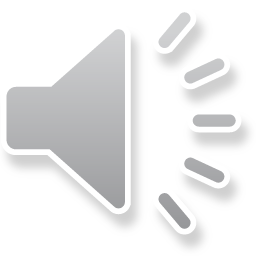 Complications of pregnancy
Placenta previa- blocking the entrance to the birth canal. 
Eclampsia : hypertension, convulsions and coma. 
Ectopic pregnancy- A pregnancy implanted outside of the uterus as in Fallopian tube
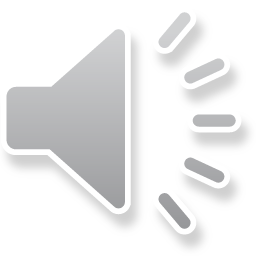 Pregnancy
Nulligravida   (never pregnant), 
primigravida (first-time pregnant)
multigravida (many pregnancies)-
Prepartum, postpartum (before and after delivery)
Abortion : loss of baby in 1st or 2nd trimester of pregnancy
Still birth : dead baby in 3rd trimester (complet)
Normal vaginal delivery  (NVD)
Caesarean section ( CS)
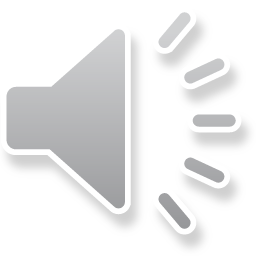